Figure 1. A systemic innovation policy framework.
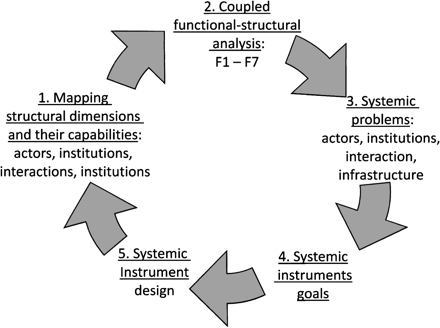 Sci Public Policy, Volume 39, Issue 1, February 2012, Pages 74–87, https://doi.org/10.1093/scipol/scr008
The content of this slide may be subject to copyright: please see the slide notes for details.
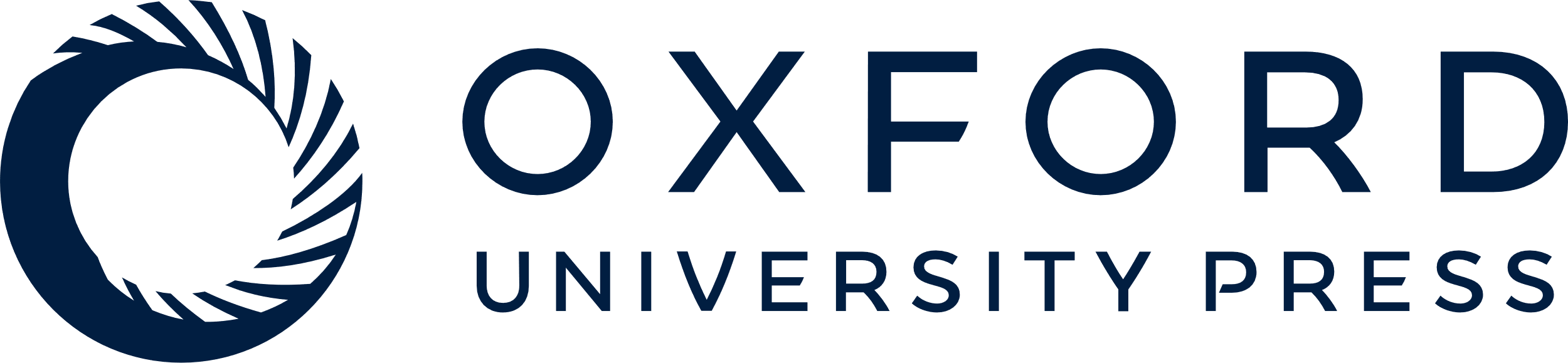 [Speaker Notes: Figure 1. A systemic innovation policy framework.


Unless provided in the caption above, the following copyright applies to the content of this slide: © The Author 2012. Published by Oxford University Press. All rights reserved. For Permissions, please email: journals.permissions@oup.com]